GNB Pathology  2019
Colonic tumors and polyps-2: Malignant Tumors of Intestine
Dr. Maha Arafah
Dr. Ahmed Al Humaidi
Objectives:
Colon cancer:
Describe the epidemiology of colon cancer.

List genetic pathways for the development of colon cancer

Compare the pathology (gross and microscopic features) and clinical features of right-sided colonic adenocarcinoma and left-sided colorectal adenocarcinoma.

Describe the relationship between prognosis and the various stages of cancer of the colon and rectum as noted in the TNM (tumor-nodes-metastasis) classification and staging system.

Describe the relationship between carcinoembryonic antigen (CEA) and recurrence following resection of the primary tumor.

Mention the significant of carcinoid tumor and its features
Tumors of the small and large intestines
Carcinoma 
Carcinoid tumor
Lymphoma
Adenocarcinoma of the colon is the most common malignancy of the GI tract and is a major cause of morbidity and mortality worldwide.
The small intestine accounts for 75% of the overall length of the GI tract, is an uncommon site for benign and malignant tumors. 

Among malignant small intestinal tumors, adenocarcinomas and well-differentiated neuroendocrine (carcinoid) tumors have roughly equal incidence, followed by lymphomas and sarcomas.
Epidemiology of colon cancer
Malignant Tumors of Large Intestine
Adenocarcinoma
Adenocarcinoma of the colon is the most common malignancy of the GI tract and is a major cause of morbidity and mortality worldwide.
Constitutes 98% of all cancers in the large intestine.
incidence peaks at 60 to 70 years of age
Epidemiology of colon cancer
Malignant Tumors of Large Intestine
Adenocarcinoma
Predisposing factors
IBD, adenomas, polyposis syndrome.
Diet appears to play an important role in the risk for colon cancer:
-	Low fibre diet.
High fat content.
Alcohol 
-	Reduced intake of vit A, C & E.
It is theorized that reduced fiber content leads to decreased stool bulk and altered composition of the intestinal microbiota. This change may increase synthesis of potentially toxic oxidative by-products of bacterial metabolism, which would be expected to remain in contact with the colonic mucosa for longer periods of time as a result of reduced stool bulk. High fat intake also enhances hepatic synthesis of cholesterol and bile acids, which can be converted into carcinogens by intestinal bacteria.
Epidemiology of colon cancer
Several epidemiologic studies suggest that aspirin or other NSAIDs have a protective effect. This is consistent with studies showing that some NSAIDs cause polyp regression in FAP patients in whom the rectum was left in place after colectomy.
Genetic pathways for the development of colon cancer
Adenocarcinoma  of Large Intestine
Carcinogenesis 
 Two pathogenetically distinct pathways for the development of colon cancer, both seem to result from accumulation of multiple mutations: 
1- The APC/B-catenin pathway ( 85 % )
2- The DNA mismatch repair genes pathway
Genetic pathways for the development of colon cancer
Adenocarcinoma  of Large Intestine
Carcinogenesis 
1- The APC/B-catenin pathway ( 85 % )
chromosomal  instability that results in stepwise accumulation of mutations in a series of oncogenes and tumor suppressor genes.
adenoma-carcinoma sequence
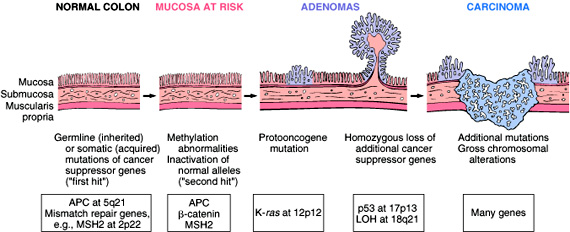 Genetic pathways for the development of colon cancer
Familial Adenomatous Polyposis
Hereditary mutation of the APC gene is the cause of familial adenomatous polyposis (FAP), where affected individuals carry an almost 100% risk of developing colon cancer by age 40 years.
Genetic pathways for the development of colon cancer
Malignant Tumors of Large IntestineAdenocarcinoma
Carcinogenesis
2- The DNA mismatch repair genes pathway
(These are referred to as MSI high, or MSI-H, tumors:)
10% to 15% of sporadic cases.
There is accumulation of mutations
Five  DNA mismatch repair genes (MSH2, MSH6, MLH1, PMS1, AND PMS2) 
give rise to the hereditary non polyposis colon carcinoma (HNPCC) syndrome.
Genetic pathways for the development of colon cancer
Hereditary non polyposis colon carcinoma syndrome   (Defects in mismatch repair genes)
This result in microsatellite instability and permit accumulation of mutations in numerous genes 

If these mutations affect genes involved in cell survival and proliferation, cancer may develop

It progress from normal to sessile serrated adenomas to adenocarcinoma 

May produce abundant mucin that accumulates within the intestinal wall, and these carry a poor prognosis
Colorectal Carcinoma
Morphology
70% are in the rectum, rectosigmoid and sigmoid colon.
Left-sided carcinomas tend to be annular, encircling lesions with early symptoms of obstruction.
Right-sided carcinomas tend to grow as polypoid, fungating masses, obstruction is uncommon.
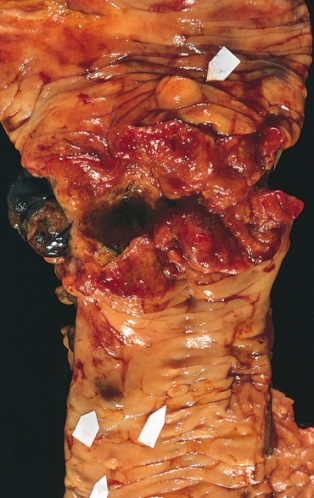 Right-sided
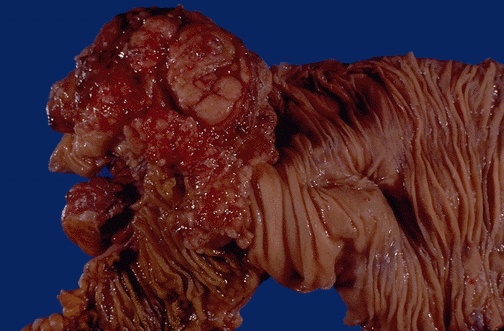 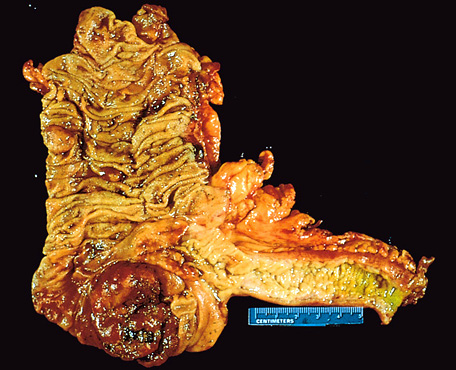 Left-sided
Colorectal Carcinoma  Morphology
Adenocarcinoma: consist of infiltrating glands lined by atypical cells
Mucinous adenocarcinoma secret abundant mucin that may dissect through cleavage planes in the wall.
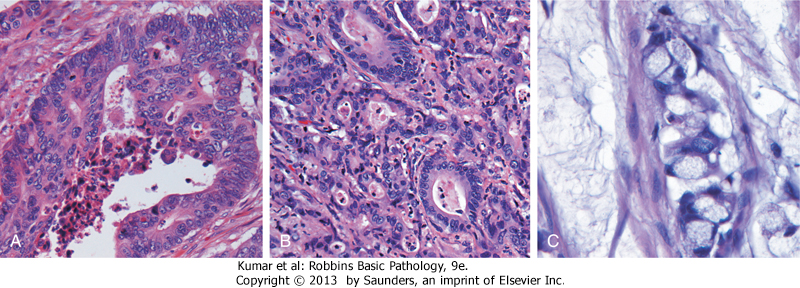 Mucinous adenocarcinoma
Adenocarcinoma: infiltrating glands lined by atypical cells
Signs and symptoms
PR bleeding: If located closer to the anus
Change  in bowel habit, feeling of incomplete defecation
Bowel obstruction: A tumor that is large enough to fill the entire lumen of the bowel 
Right-sided lesions are more likely to bleed while left-sided tumors are usually detected later and could present with bowel obstruction.
Colorectal Carcinoma
Serum levels of carcinoembryonic antigen (CEA) are related to tumor size and extent of spread.  They are helpful  in monitoring for recurrence of tumor after resection.
TNM Staging of Colon Cancers is used for staging
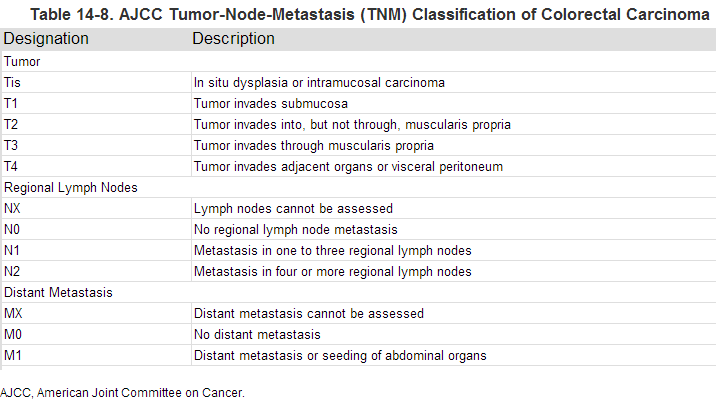 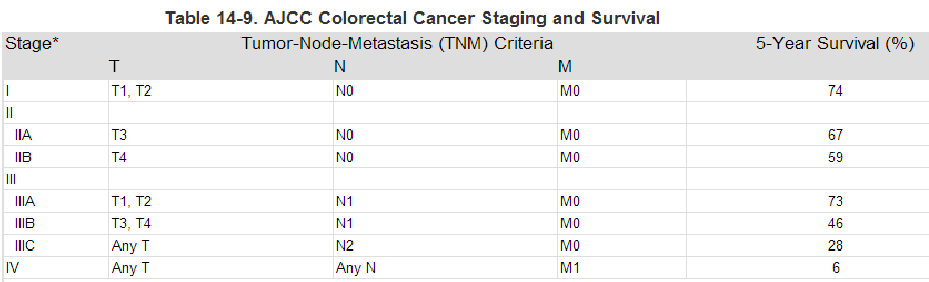 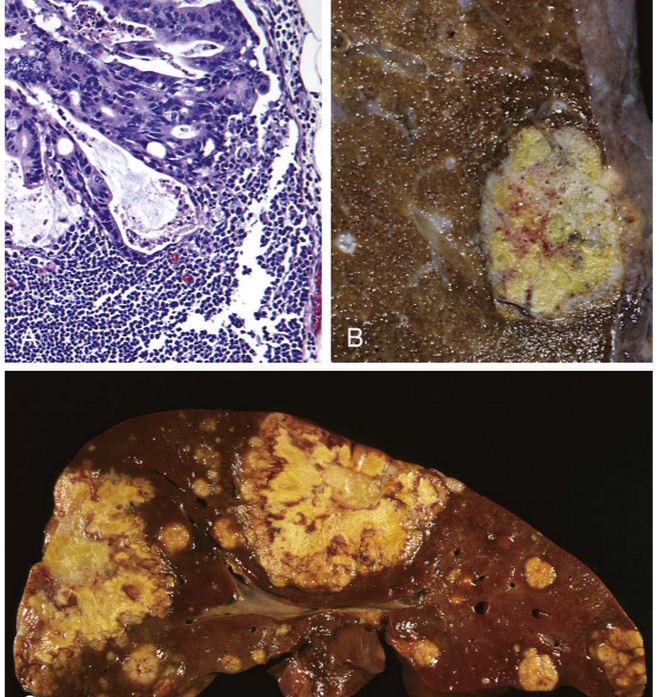 Colorectal Carcinoma
The most important prognostic factors are depth of invasion and the presence or absence of lymph node metastases and distant metastasis.
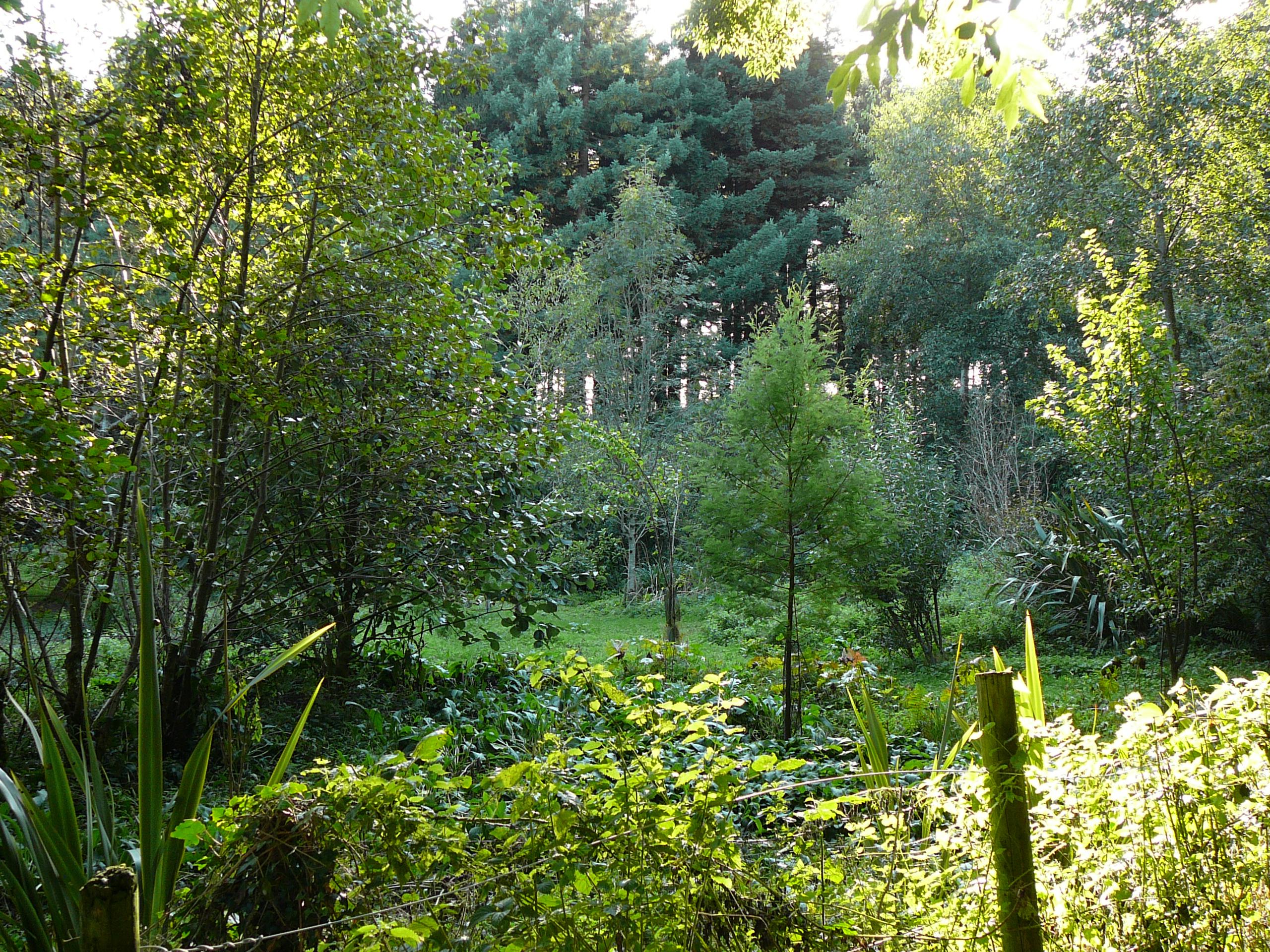 Malignant Small Intestinal Neoplasms
In descending order of frequency: 
Carcinoid
Adenocarcinomas
Lymphomas
Leiomyosarcomas.
Small Intestinal Neoplasms
Carcinoid Tumors
Neoplasms arising from endocrine cells found along the length of GIT mucosa. 
The peak incidence: sixth decade, but they may appear at any age.
 They compose less than 2% of colorectal malignancies 
 almost half of small intestinal malignant tumors:
60 to 80% appendix and terminal ileum
 10 to 20% rectum.
Carcinoid Tumors Behavior
Aggressive behavior correlates with:
Site of origin: 
Appendiceal and rectal carcinoids infrequently metastasize, even though they may show extensive local spread
90% of ileal, gastric, and colonic carcinoids that have penetrated halfway through the muscle wall have spread to lymph nodes and distant sites at the time of diagnosis, especially those larger than 2 cm in diameter.
Depth of local penetration
 Size of the tumor
Small Intestinal Neoplasms
Carcinoid Tumors
Morphology
A solid, yellow-tan appearance 
The cells are monotonously similar, having a scant, pink granular cytoplasm and a round-to-oval stippled nucleus. 
Ultrastructral features: neurosecretory electron dense bodies in the  cytoplasm
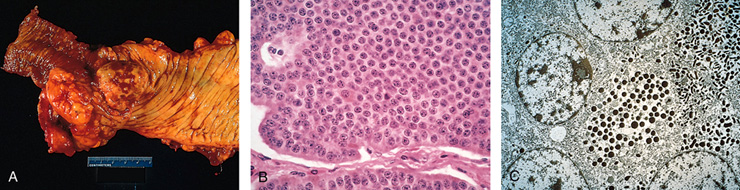 Small Intestinal Neoplasms
Carcinoid Tumor
	Clinical features
Asymptomatic
May cause obstruction, intussusception or bleeding.
May elaborate hormones: Zollinger-Ellison, Cushing’s carcinoid or other syndromes.
Small Intestinal Neoplasms
Carcinoid tumor
			     Carcinoid syndrome

1% of carcinoid  tumor & in 20% of those of widespread metastasis 
Paroxymal flushing, episodes of asthma-like wheezing, right-sided heart failure, attacks of watery diarrhea, abdominal pain, 
The principal chemical mediator is serotonin
The syndrome is classically associated with ileal carcinoids with hepatic metastases.
Clinical findings
Due to serotonin and other bioactive compounds (e.g., histamine, bradykinin)
Flushing of the skin (75%–90% of cases)
	Due to vasodilation; may be triggered by emotion, alcohol,   	other foods
Diarrhea (>70% of cases)
	Increased bowel motility from serotonin
Intermittent wheezing and dyspnea (25% of cases)
	Due to bronchospasm
Facial telangiectasia
Tricuspid regurgitation and pulmonary stenosis
	Serotonin increases collagen production in the valves.
Serotonin and diarrhea
Patients with carcinoid syndrome often suffer from diarrhea, which has both a secretory and a motor component. The secretory component of carcinoid diarrhea is attributable to excessive serotonergic stimulation of submucosal secretomotor neurons; the motor component includes faster small bowel and colon transit and an exaggerated tonic response of the colon to ingestion of a meal
Small Intestinal Neoplasms
Lymphoma
Most  often low-grade lymphomas arising in mucosal-associated lymphoid tissue (MALT) lymphoma or high-grade non-Hodgkin's lymphomas of B cell type.
May  occur in any part of the intestine; 
The ileocecal region is a favored site for Burkitt's lymphoma.
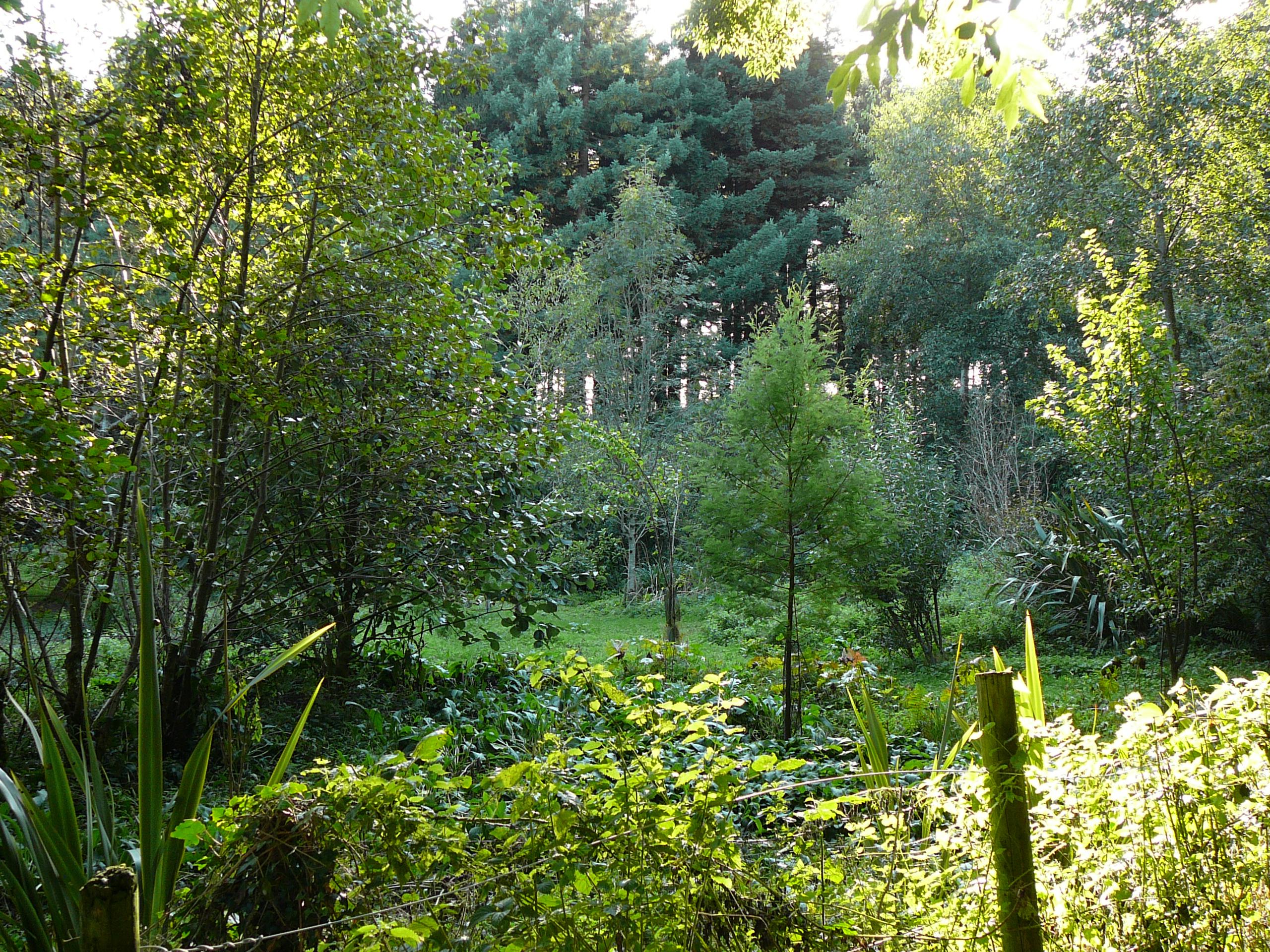 A
B
Neurosecretory electron dense bodies
Occult blood in stool
Worst prognosis
 Intussusception 
Excess extracellular mucin
 Serotonin
Round and uniform nuclei
Carcinoembryonic antigen
Annular lesions
Polypoid, exophytic masses
Sessile serrated adenomas
Right-sided adenocarcinomas 

Left-sided adenocarcinomas

Carcinoid Tumor
A
B
FAP
MSH2
APC
MSH6
K-RAS
MLH1
P53
PMS1
DCC
PMS2
HNPCC
The APC/B-catenin pathway

The DNA mismatch repair genes pathway
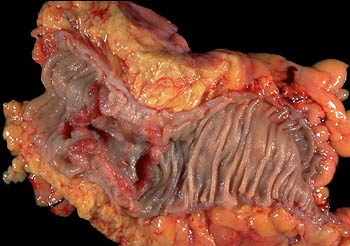 Left colon, carcinoma - Gross, mucosal surface
This specimen from the left colon shows an annular, encircling, and constricting cancer. The margins of the cancer are heaped-up and firm, and the mid-region is ulcerated.
Left-sided colon cancers come to attention by producing occult bleeding and changes in bowel habits (i.e., constipation and cramping in the left lower quadrant).
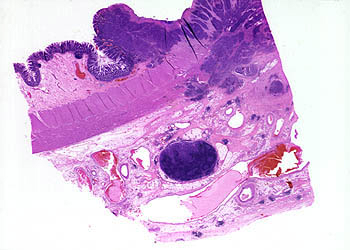 The carcinoma is composed of irregular glands infiltrating the muscularis propria, serosa, and mesentery. The TNM classification is based on the extent of invasion, number of lymph nodes involved, and extent of metastatic involvement. The deeper tumor extends into the muscularis propria, and as lymph nodes become involved, the prognosis worsens.
T—extent of invasion
N—number of lymph nodes involved
M—extent of metastatic involvement
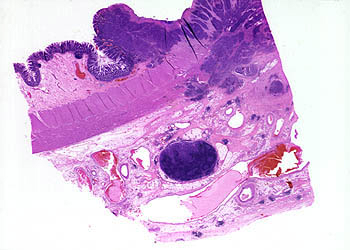 Assuming this patient did not have lymph node metastasis, what stage is this carcinoma? The TNM stage for the current case would be T3N0MX.
T3—extends through the muscularis propria
N0—no lymph node involvement
MX—extent of metastatic involvement unknown
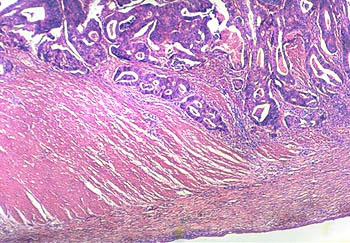 malignant glands of an adenocarcinoma of the colon infiltrating the muscularis propria.
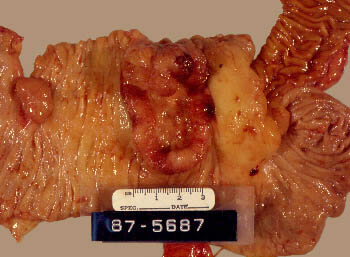 Cecal adenocarcinoma
Tumors in the proximal colon tend to grow as polypoid, fungating, ulcerating masses. Obstruction is uncommon. About 25% of colon carcinomas are located in the cecum or ascending colon. Note the adjacent pedunculated adenomatous polyp. Most colon cancers develop from adenomatous polyps (the adenoma-carcinoma sequence).
Cecal and right colon cancers most often come to clinical attention by the appearance of fatigue, weakness, and iron-deficiency anemia.
Diverticulosis